Student Affairs Professional Development Series
Module 5: Qualitative Basics

Written by Colette M. Polite, PhD
Module 5: Qualitative Basics
Presented by: 
Colette M. Polite, Ph.D.| TRIO Programs
Learning Outcomes
You will gain a better understanding of qualitative methods in general and in relation to student affairs assessment.
Identify the potential ways qualitative methods can be useful to your departments.
Simulate and implement an effective qualitative method strategy for use in program evaluation (i.e. Case Study handout).
Overview & Basics
Qualitative methods: why they prove to be useful
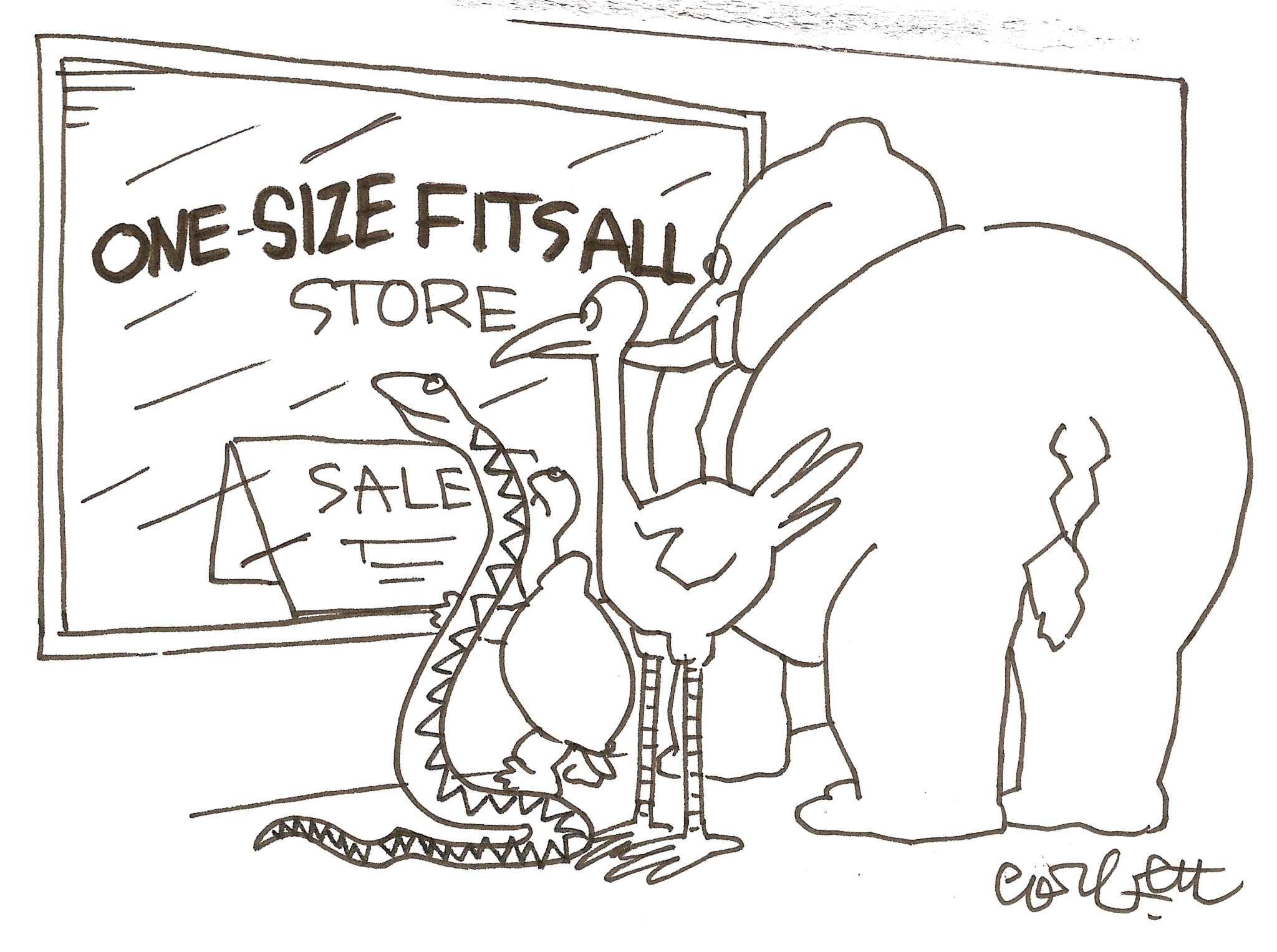 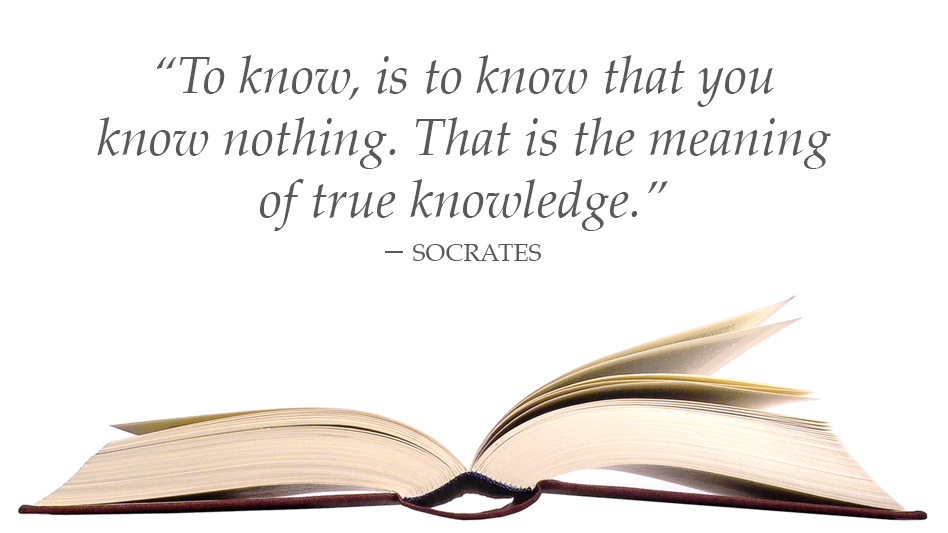 Qualitative Methods defined as:
"Qualitative research is multimethod in focus, involving an interpretive, naturalist approach to its subject matter.” ~ Norman K. Denzin (1994)

“Qualitative research is an inquiry process of understanding based on distinct methodological traditions of inquiry that explore a social or human problem. The research builds a complex, holistic pictures, analyzes words, reports detailed views of informants, and conducted the study in natural setting.” ~ John Creswell (1998)
QUAN-QUAL WARS (since 1980’s)
By the mid 1980’s, qualitative methods were more widely used and becoming more prevalent among researchers. 
Since the late 1980’s, there have been at least three paradigm “wars”:
Postpositivistic war again positivism 
Wars between postpositivistic, constructivist & critical theory paradigms 
Evidence-based methodologists & mixed-methods, interpretive & critical theory schools (current war being waged)
The “Why” Behind Qualitative Methods
Paradigms & Worldviews of Q.R.
Interpretive Communities
What are Qualitative Methods:Five Traditional Approaches
Qualitative Methods At-a-Glance
Qualitative Methods
BRIEFLY
Formative & Summative
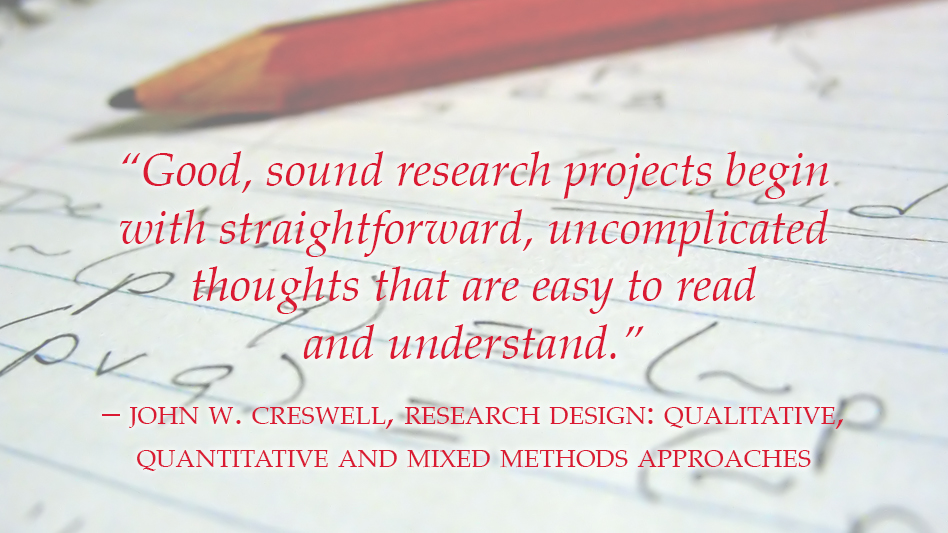 The How with QUAL
Classic Data Collection Cycle 
– Creswell
QUAL Data Collection
Access & Rapport: consider the Institutional Review Board and ethical concerns. Permission must be granted from participants.
Purposeful Sampling: The Research Inquirer selects and identifies participants purposefully to inform the & grasp understanding of the research problem. (Events, Actors, Artifacts, Settings) However, a degree of flexibility must be afforded. 
Attention to Detail, provide rich description & explanation. Specific is not “bad” in this sense, it is necessary as this research is about not generalizing. 
Techniques: Access to location, Interviews, Observations, Documents, Photos
QUAL Data Analysis
There are three widely accepted strategies and one must bear in mind that each “approach to inquiry” has its own additional requirements for analysis. 

PREPARE & ORGANIZE DATA (transcripts, photos) FOR ANALYSIS
REDUCE DATA INTO THEMES VIA CODING 
REPRESENT DATA IN FIGURES, TABLES, DISCUSSION
See handout
CASE STUDY
Party at the Union Case Study 
 
Party at the Union is an event hosted on the Saturday evening of the first week of Big Red Welcome.  The purpose of the event is to provide a space where students, primarily first years, can meet other students, learn about a few of the student clubs and organizations on campus, and have an engaging evening during their first weekend on campus.  There are various hands-on activities, performances, and games that occur throughout the evening, and it is topped off with a dance party and midnight pancake feed on the Union Plaza.  There are a multitude of departments and  recognized student organizations that assist in making this event a success, and it has become a staple in the line-up of Big Red Welcome programs…
CASE STUDY Methodology
YIN (2003a, p.2) "the distinctive need for case studies arises out of the desire to understand complex social phenomena" because "the case study method allows investigators to retain the holistic and meaningful characteristics of real-life events," such as organizational and managerial processes, for example.
CASE STUDY – when to use it
Three situations determines its use: 
Research Question -it requires a more descriptive question or an explanatory question.
The study of a phenomenon in its own environment and “Real-World” context (i.e. you need to go beyond interviews) to arrive at a deeper understanding. 
It is used as an EVALUATIVE tool.
CASE STUDY DESIGN
Sources of Data
Direct Observations- conventional method (5 senses) & formal instrument (tabulate, record interactions between staff & student).
Interviews- open-ended questions, non-structured interviews, aim to gain an understanding for participants construct her/his reality. 
Archival Records-  electronic records, libraries, public records. Note: archival data can be both quantitative & qualitative. 
Documents- letters, journals, newspapers. 
Participant-observation- researcher will select the real-life scene and solicit participant input. 
Physical artifacts- authentic work or first-hand download of information.
Briefly: VALIDITY & EVIDENCE
TRIANGULATING IN CASE STUDY:
	Establishing, converging lines of evidence- which will make your 	findings as robust as possible. 
	Most desirable: three of more sources all point to the same set of 	interpretations, events, circumstances, or viewpoints. 
	Be cautious about “echoing.”
CASE STUDY ANALYTIC TECHNIQUES
Pattern matching (explanatory / descriptive) 
Explanation-building (mainly explanatory) 
Time-series analysis 

*All major evidence was reviewed and interpretations were covered.
RETURN TO Case Study
Brief Discussion

Please email me with additional questions:
colette.polite@unl.edu
Resources:
CAMPUS LABS:
http://baselinesupport.campuslabs.com/hc/en-us/articles/204304565-Qualitative-Data-Analysis-video-

CASE STUDY:
http://www.qualitative-research.net/index.php/fqs/article/view/75/153January%202006#g31
Open-ended QUESTIONS
Responses will not be limited
The question doesn’t restrict responses
There is a future opportunity for Focus Groups, Interviews
Definite Qualitative Project will be planned
A big THANK YOU to the co-contributors:
Veva Cheney, Director of Services for Students with Disabilities
Linda Schwartzkopf, Director of the Office of Fraternity & Sorority Life